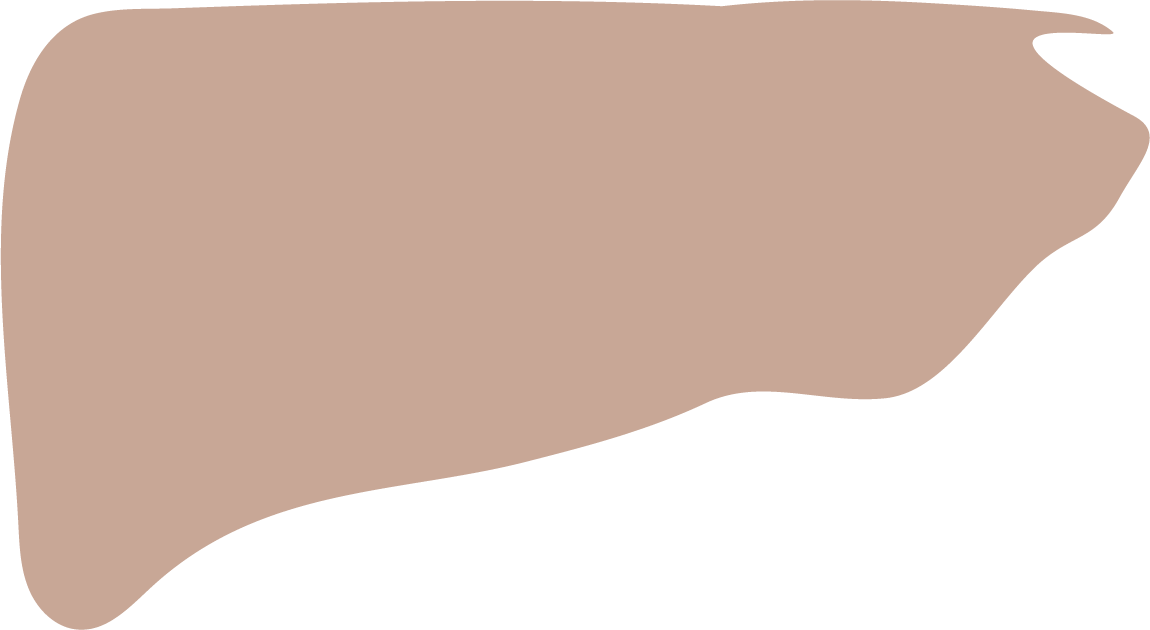 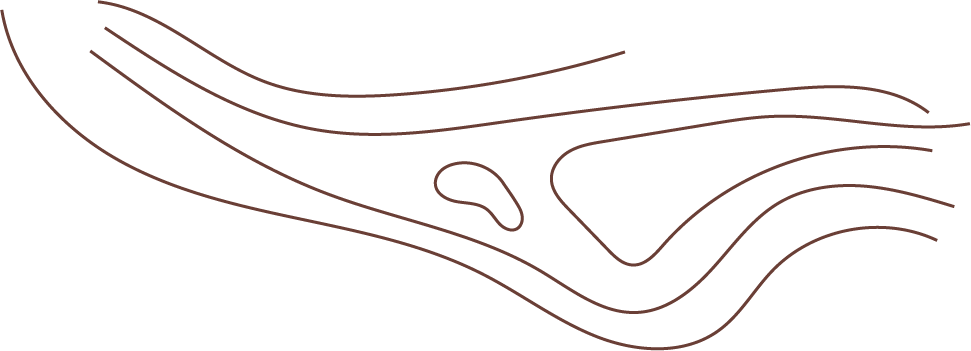 Meal   Plan
MONDAY
Menu I
Menu I
Menu I
Menu I
Menu I
broccoli, almond nuts, red cabbage, red onion, olive oil, garlic, sea salt, smoked paprika
broccoli, almond nuts, red cabbage, red onion, olive oil, garlic, sea salt, smoked paprika
broccoli, almond nuts, red cabbage, red onion, olive oil, garlic, sea salt, smoked paprika
broccoli, almond nuts, red cabbage, red onion, olive oil, garlic, sea salt, smoked paprika
broccoli, almond nuts, red cabbage, red onion, olive oil, garlic, sea salt, smoked paprika
Menu II
Menu II
Menu II
Menu II
Menu II
Grilled beef, mashed potato, vegetable, steak sauce
Grilled beef, mashed potato, vegetable, steak sauce
Grilled beef, mashed potato, vegetable, steak sauce
Grilled beef, mashed potato, vegetable, steak sauce
Grilled beef, mashed potato, vegetable, steak sauce
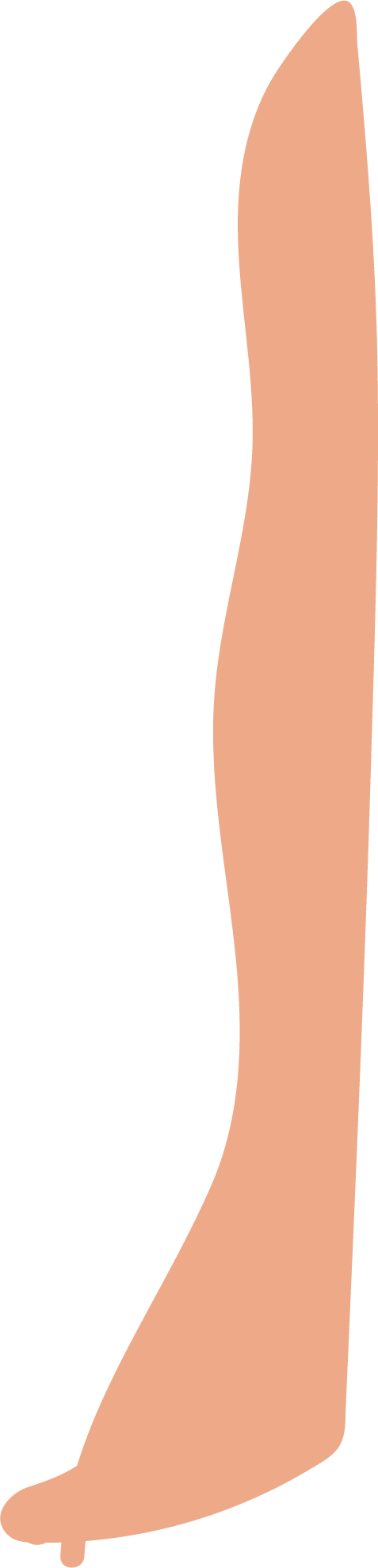 Menu III
Menu III
Menu III
Menu III
Menu III
Penne pasta, minced chicken, bolognese sauce, grated cheese, parsley
Penne pasta, minced chicken, bolognese sauce, grated cheese, parsley
Penne pasta, minced chicken, bolognese sauce, grated cheese, parsley
Penne pasta, minced chicken, bolognese sauce, grated cheese, parsley
Penne pasta, minced chicken, bolognese sauce, grated cheese, parsley
TUESDAY
WEDNESDAY
THURSDAY
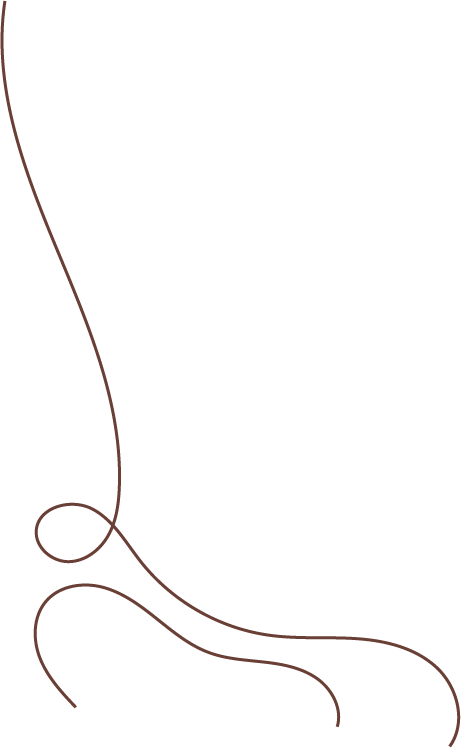 FRIDAY
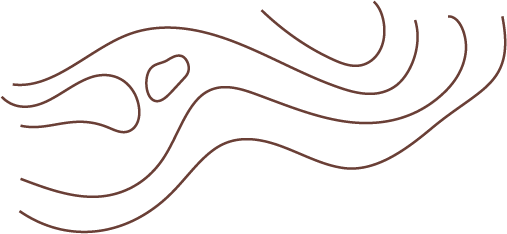 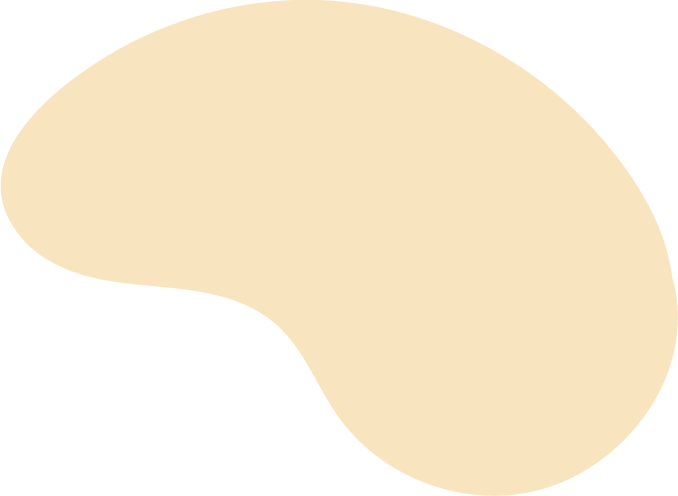 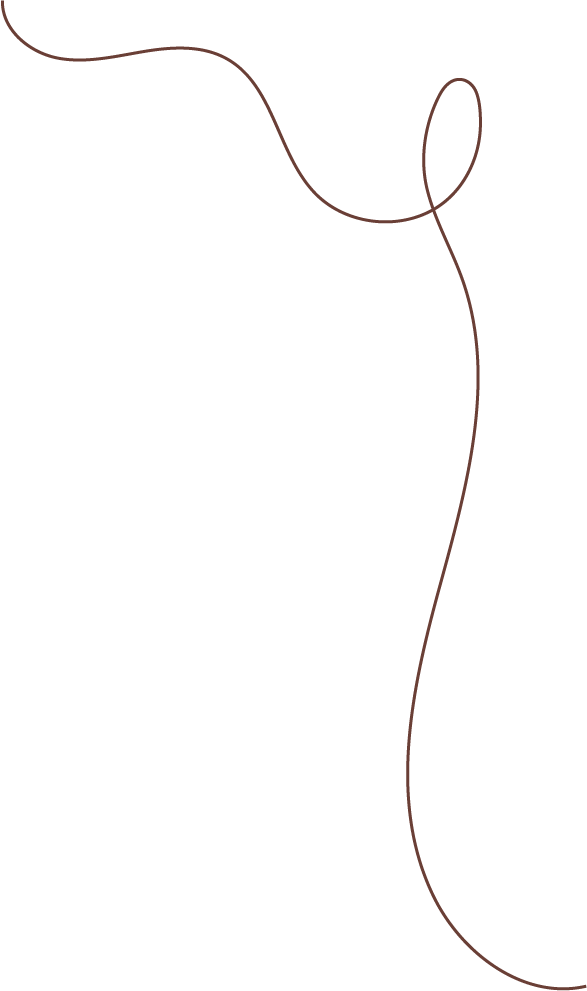 Grocery  List
PRODUCT
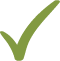 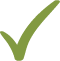 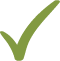 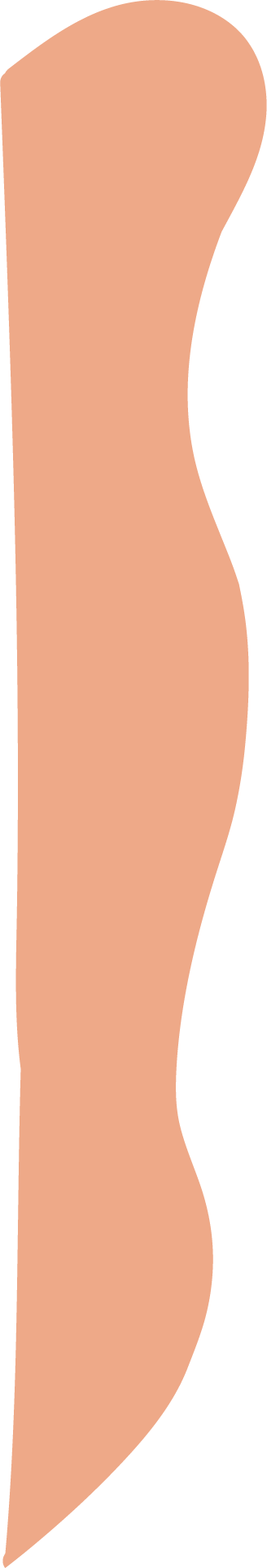 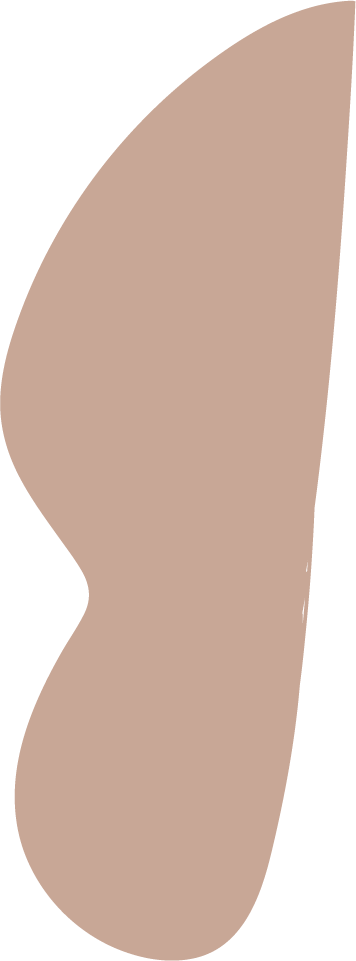 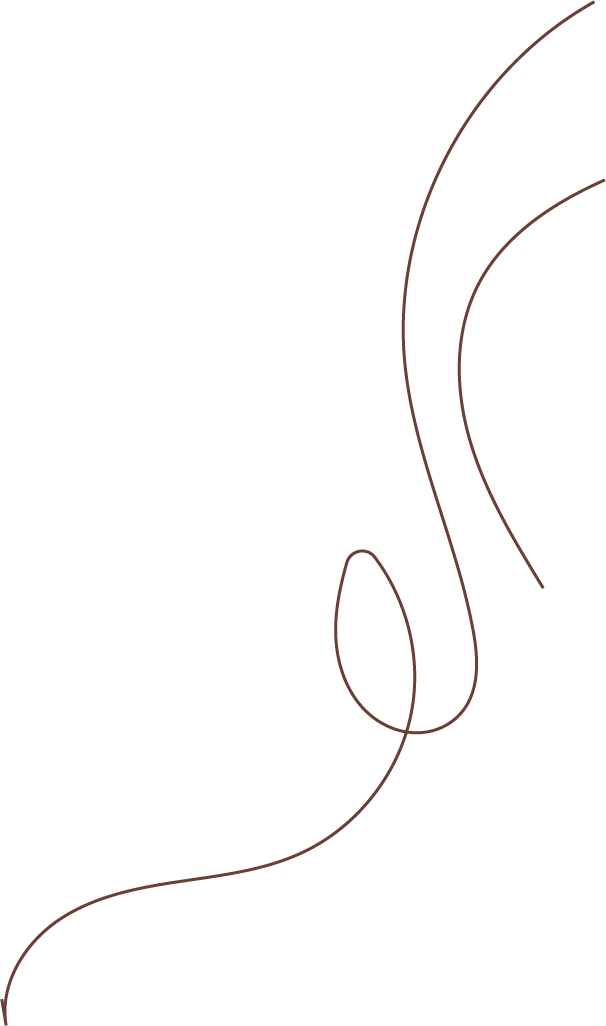